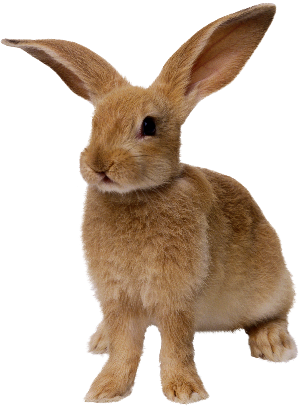 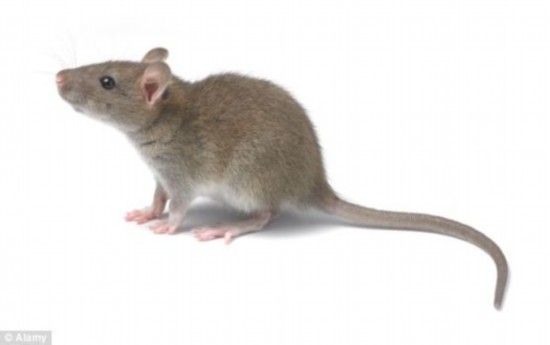 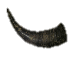 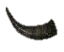 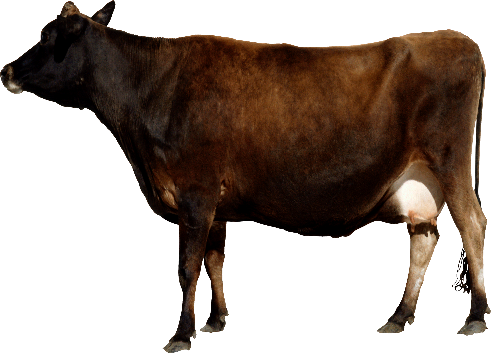 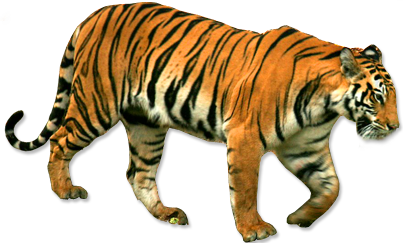 虎
虎
鼠
牛
虎
兔
虎
牛
鼠
兔
龍
蛇
馬
羊
馬
龍
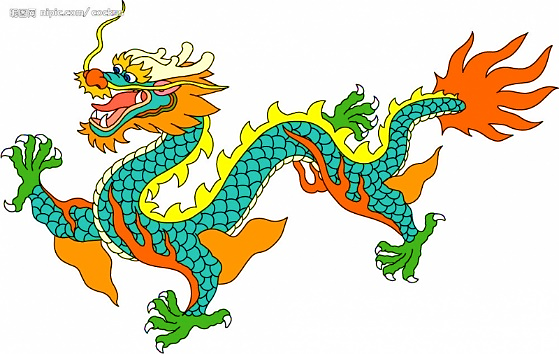 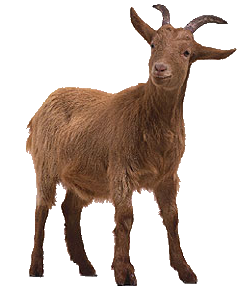 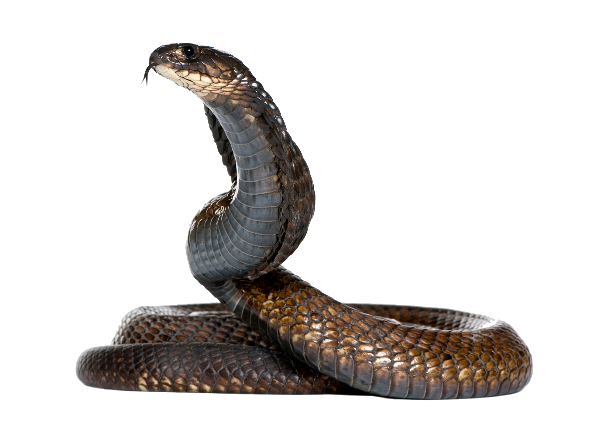 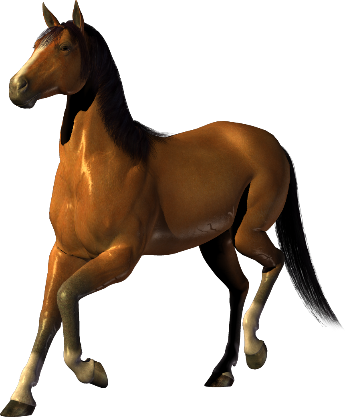 馬
龍
龍
蛇
馬
羊
猴
狗
雞
豬
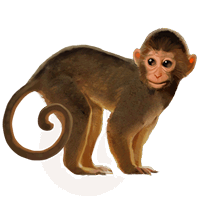 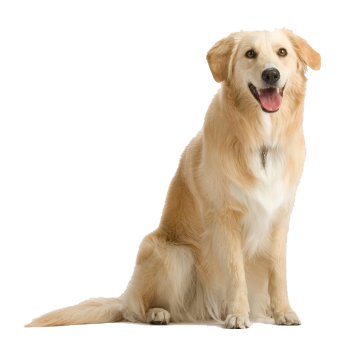 豬
雞
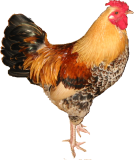 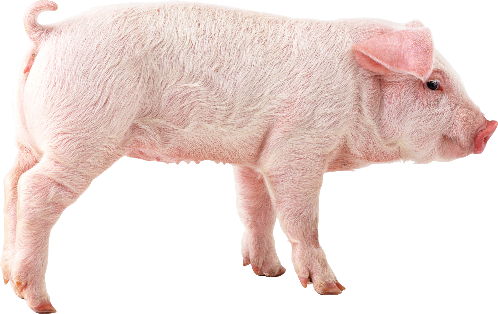 雞
豬
猴
狗
雞
豬
猴
狗
雞
豬
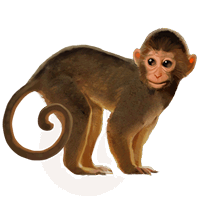 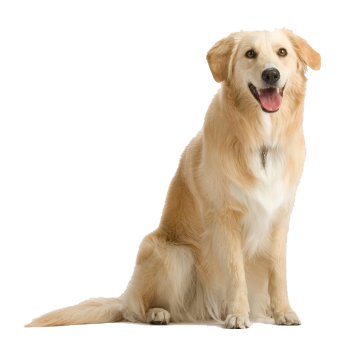 豬
雞
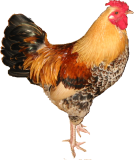 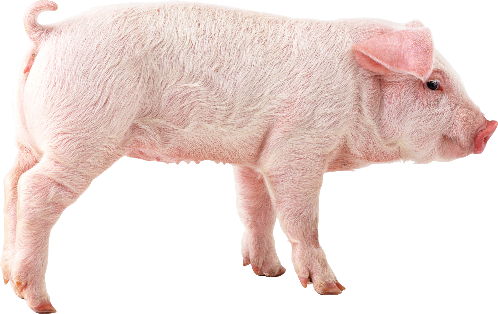 雞
豬
猴
狗
雞
豬
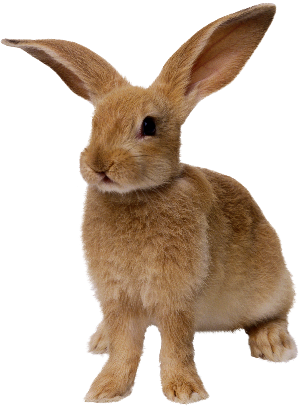 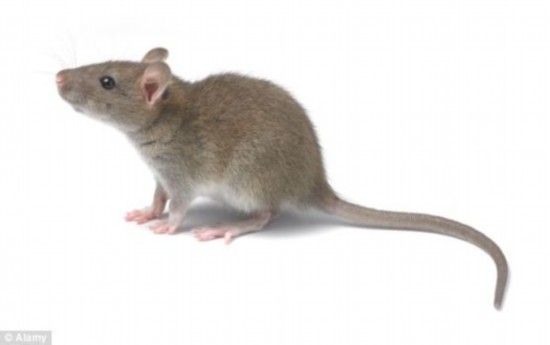 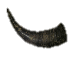 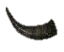 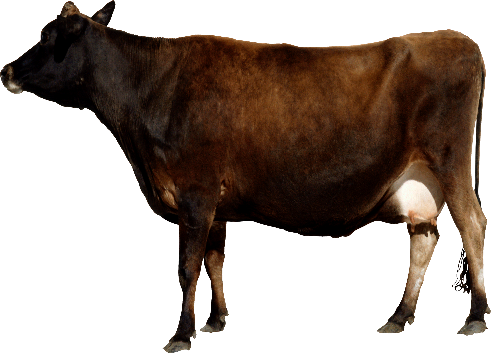 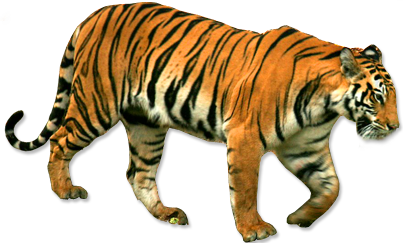 虎
虎
鼠
牛
虎
兔
虎
牛
鼠
兔
龍
蛇
馬
羊
馬
龍
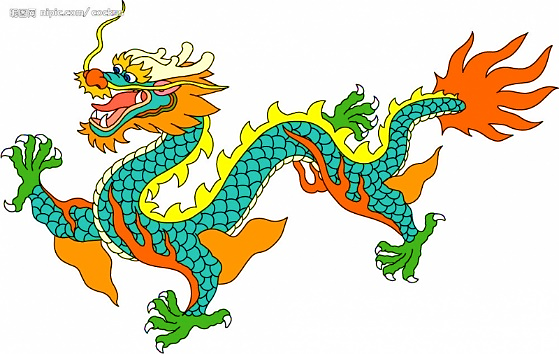 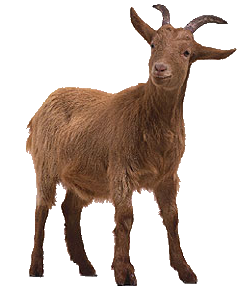 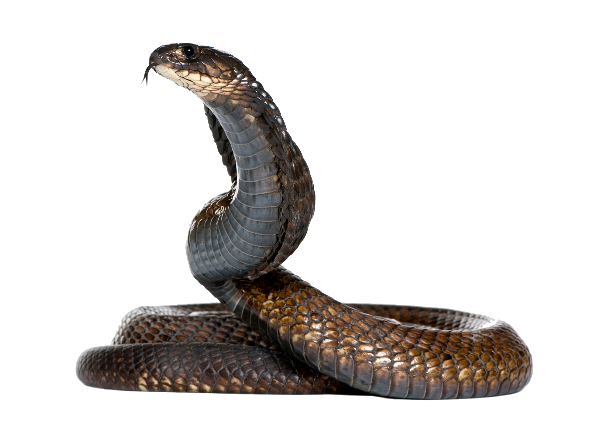 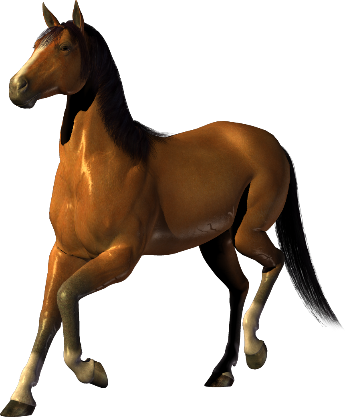 馬
龍
龍
蛇
馬
羊